আজকের ক্লাশে সবাইকে
স্বাগতম
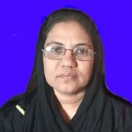 উম্মে ছালমাকম্পিউটার প্রদর্শকশহীদ জিয়া বিজনেস ম্যানেজমেন্ট ইনস্টিটিউটিপেকুয়া, কক্‌সবাজার।
০১৮৭০৭১৬১৭৯
ummaysalma203@gmail.com
এইচ.এস.সি (বিএম)
কিম্পিউটার অফিস অ্যাপ্লিকেশন-১
শ্রেণিঃ একাদশ
ওয়ার্ড প্রসেসরের ব্যবহার
সময়ঃ ৫০ মিনিট।
তারিখঃ  12-10-২০২০খ্রিঃ।
ছবিতে কি করা হচ্ছে?
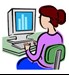 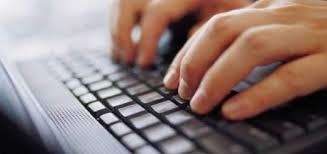 টাইপিং করে ডকুমেন্ট তৈরী করা হচ্ছে?
আজকের পাঠ
ডকুমেন্ট তৈরী ও সংরক্ষণ
শিখনফল
এ পাঠ শেষে শিক্ষার্থীরা...
১। ডকুমেন্ট কী বলতে পারবে।
২। ডকুমেন্ট সংরক্ষণ করতে পারবে। 
৩। হোম কী ব্যবহার করে টাইপিং করতে পারবে।
নিচের ছবির দিকে লক্ষ্য কর এবং বল
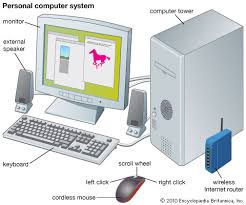 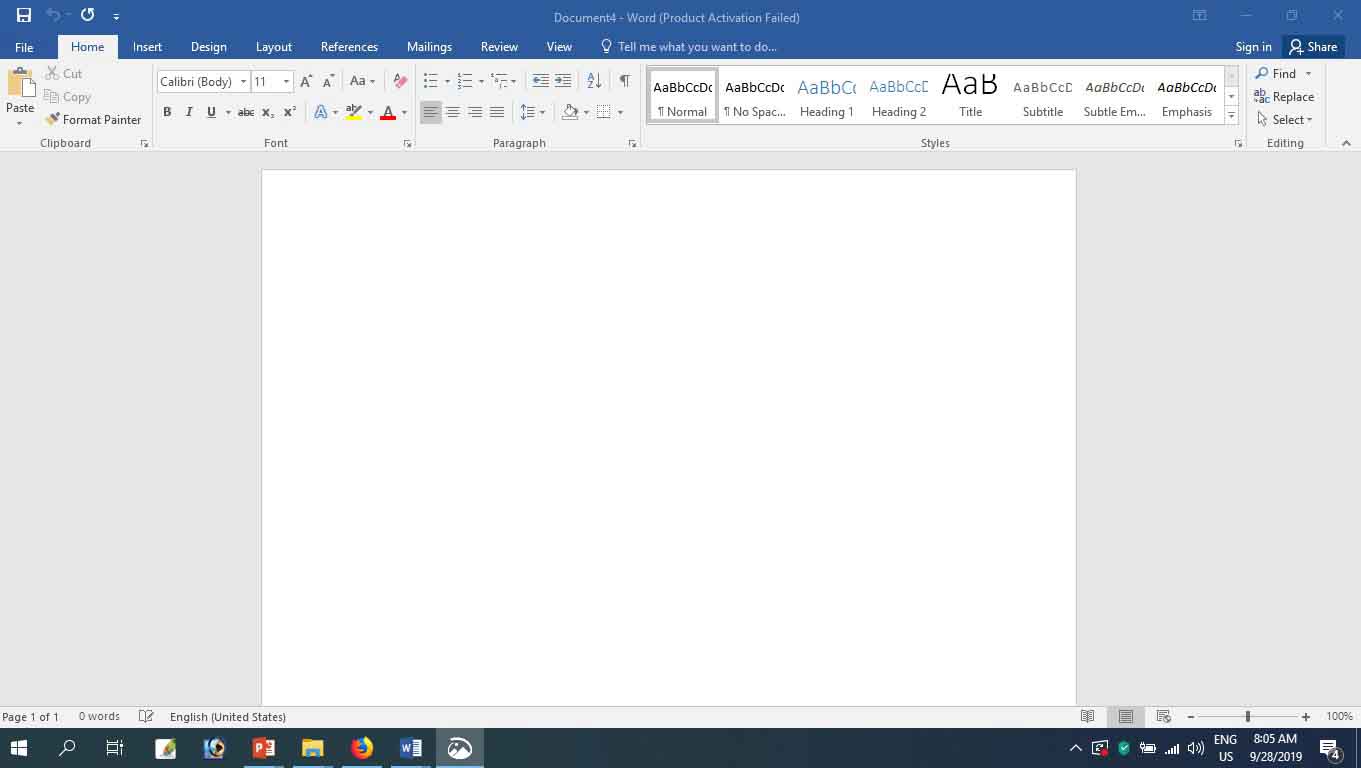 কম্পিউটার ও Microsoft Word চালু করা অবস্থায়
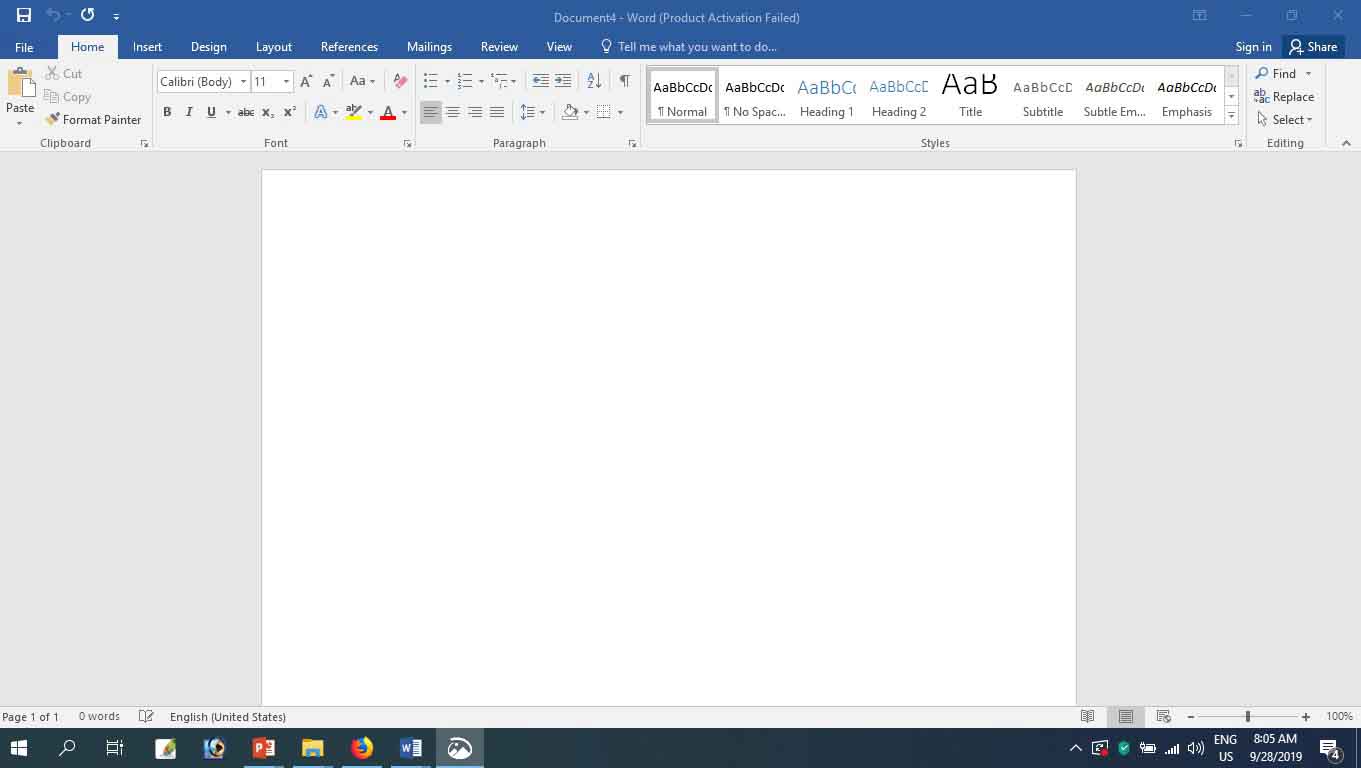 Microsoft Word/ওয়ার্ড প্রসেসিং প্রোগ্রাম এর খালী পর্দা
চিত্রে কি করা হচ্ছে?
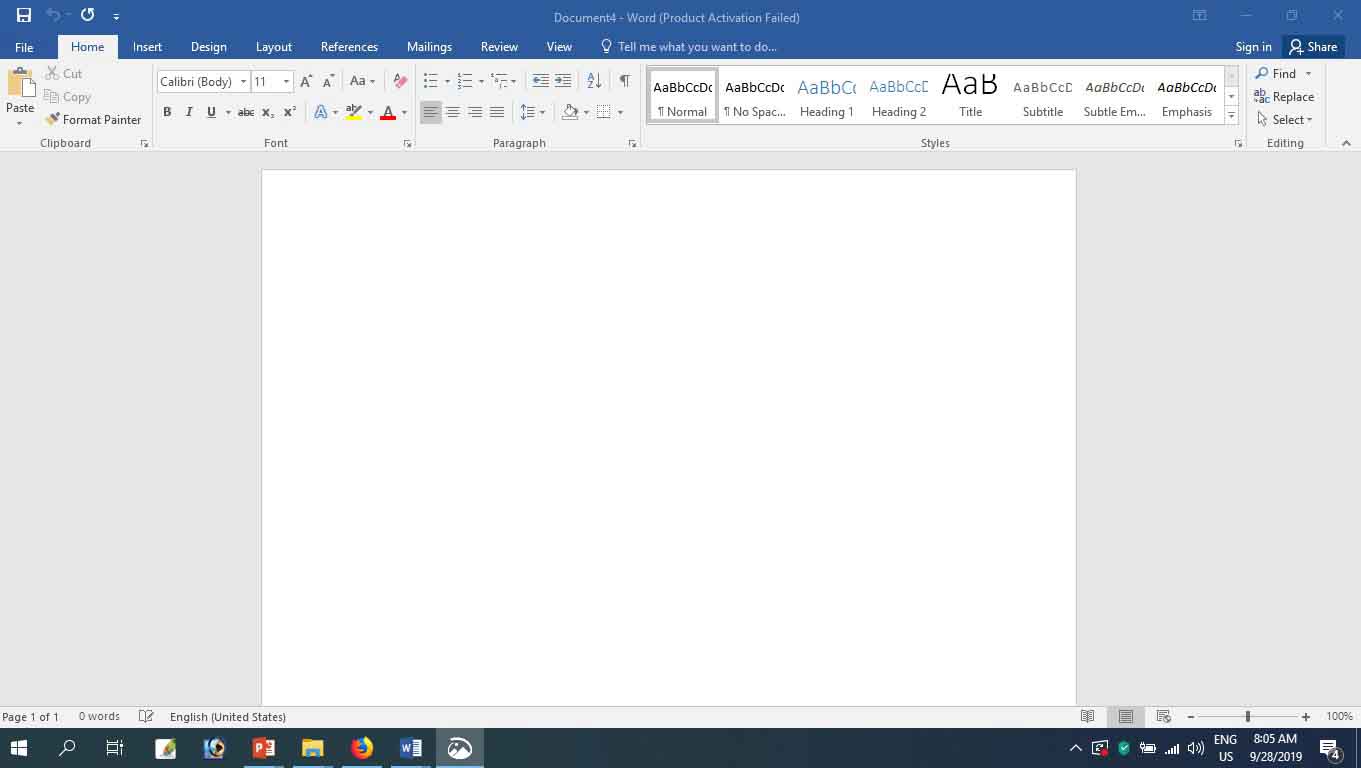 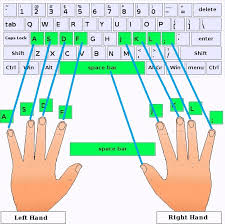 টাইপিং করে ডকুমেন্ট তৈরী করা হচ্ছে।
Home Key এর পরিচিতি ও টাইপিং করার পদ্ধতি
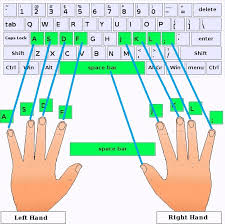 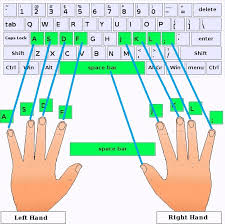 বাম হাতের বর্ণ
১। কনিষ্টা  A ২।অনামিকা S
৩। মধ্যমা D	৪। তর্জনী F
৫। বৃদ্ধা
ডান হাতের বর্ণ
১। কনিষ্টা  ; ২।অনামিকা L
৩। মধ্যমা K	৪। তর্জনী  J
৫। বৃদ্ধা  Spaceber
MS. Word Program ব্যবহার করে 
কিভাবে ডকুমেন্টসংরক্ষণ করা হয়?
ডকুমেন্ট সংরক্ষণ করার নিয়ম:
মাউসের সাহায্যে:
File>Save>File Name:  এর ঘরে একটি নাম টাইপ করতে হবে –যেমন: Ummay Salma >save.

কী-বোর্ডের সাহায্যে:
Ctrl+S>Type your file name-example: kamal> press Enter key.
একক কাজ
হোম কী কয়টি ও কি কি?
ইংরেজীতে টাইপিং এর লে-আউট
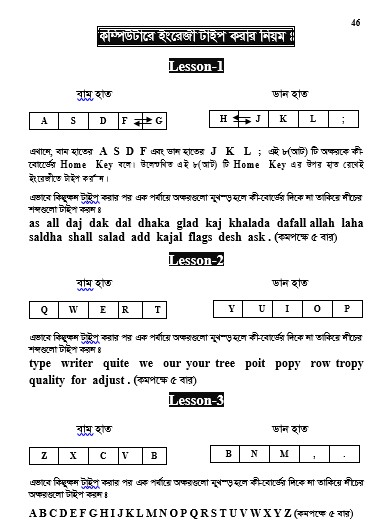 দলগত কাজ
বাম ও ডান হাতের বর্ণ গুলো  আলাদাভাবে দেখাও এবং স্পেসবার  কোন হাতে চাপতে হয়।
বাংলায় টাইপিং সফটওয়্যার অভ্র এর লে-আউট
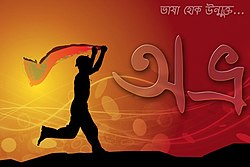 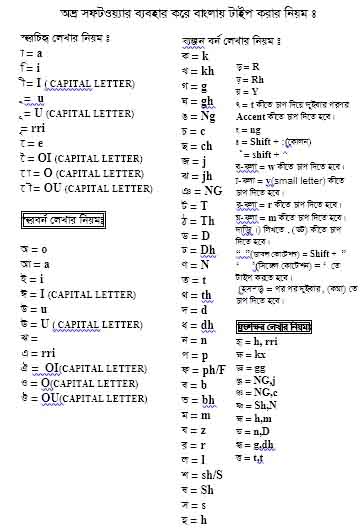 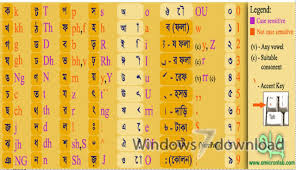 মূল্যায়ন
১। ডকুমেন্ট  সংরক্ষণ কী? 
২। কিভাবে ডকুমেন্ট  সংরক্ষণ  করতে হয়?
৩। টাইপিং শিখার পদ্ধতি লিখ।
বাড়ীর কাজ
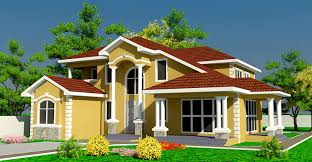 নতুন একটি ডকুমেন্ট তৈরী করে সংরক্ষণ  করার পদ্ধতি শিখবে ও লিখবে।
ধন্যবাদ